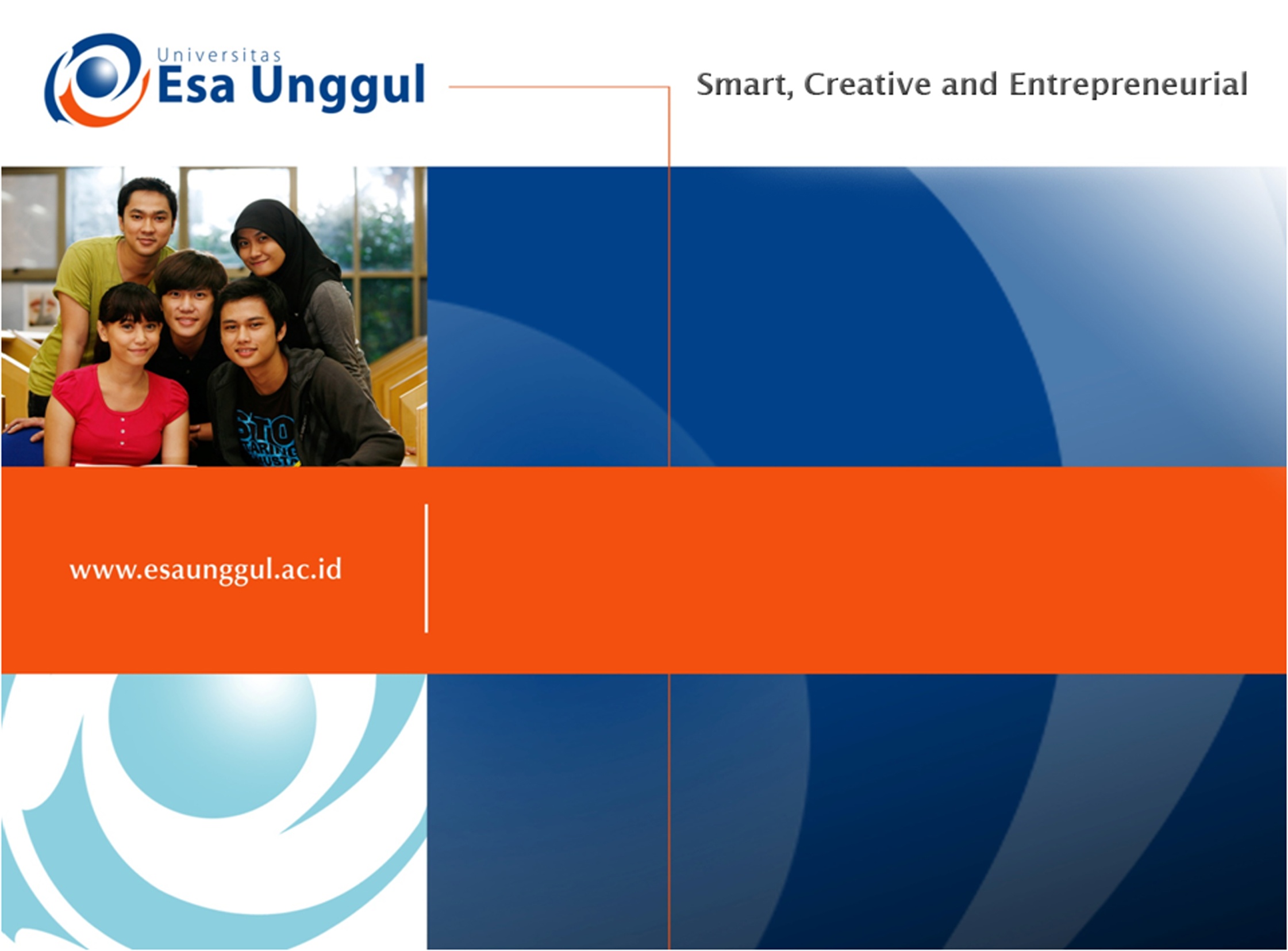 INTERMEDIATE WRITING
SESSION 11 CHECK OUT A WEBSITE
MEIYANTI NURCHAERANI S.S,.M.HUM
PENDIDIKAN BAHASA INGGRIS, FKIP
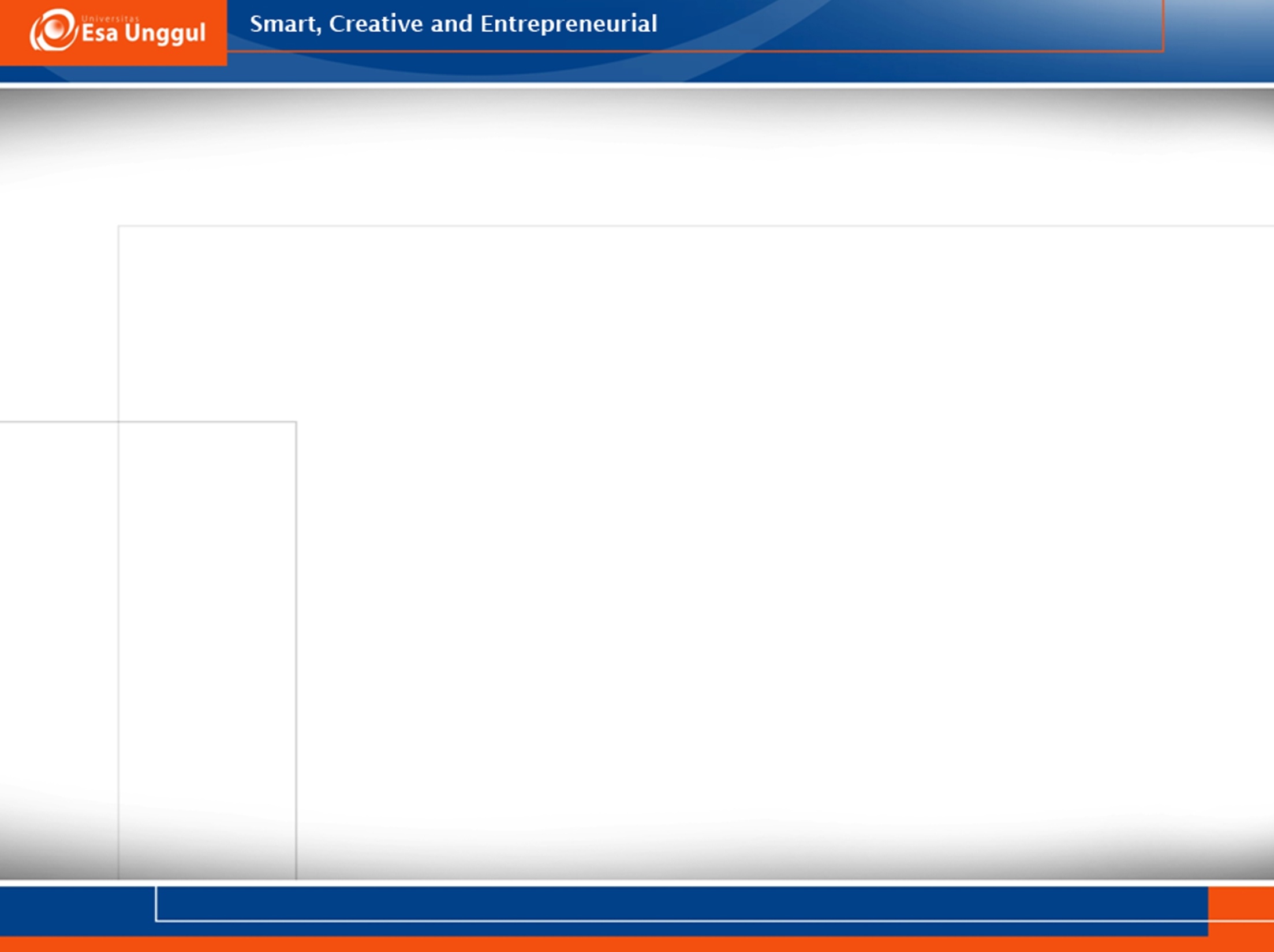 KEMAMPUAN AKHIR YANG DIHARAPKAN
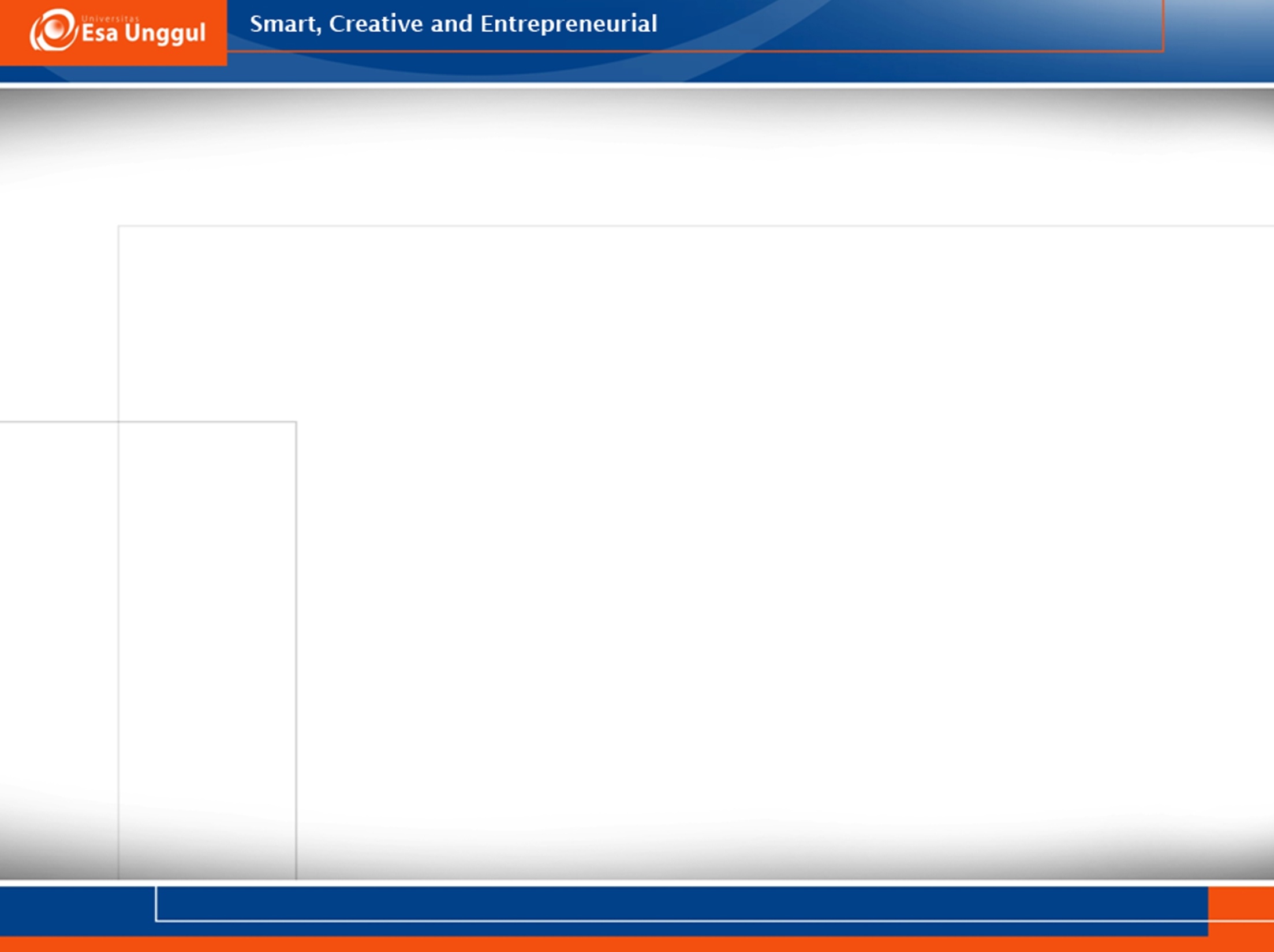 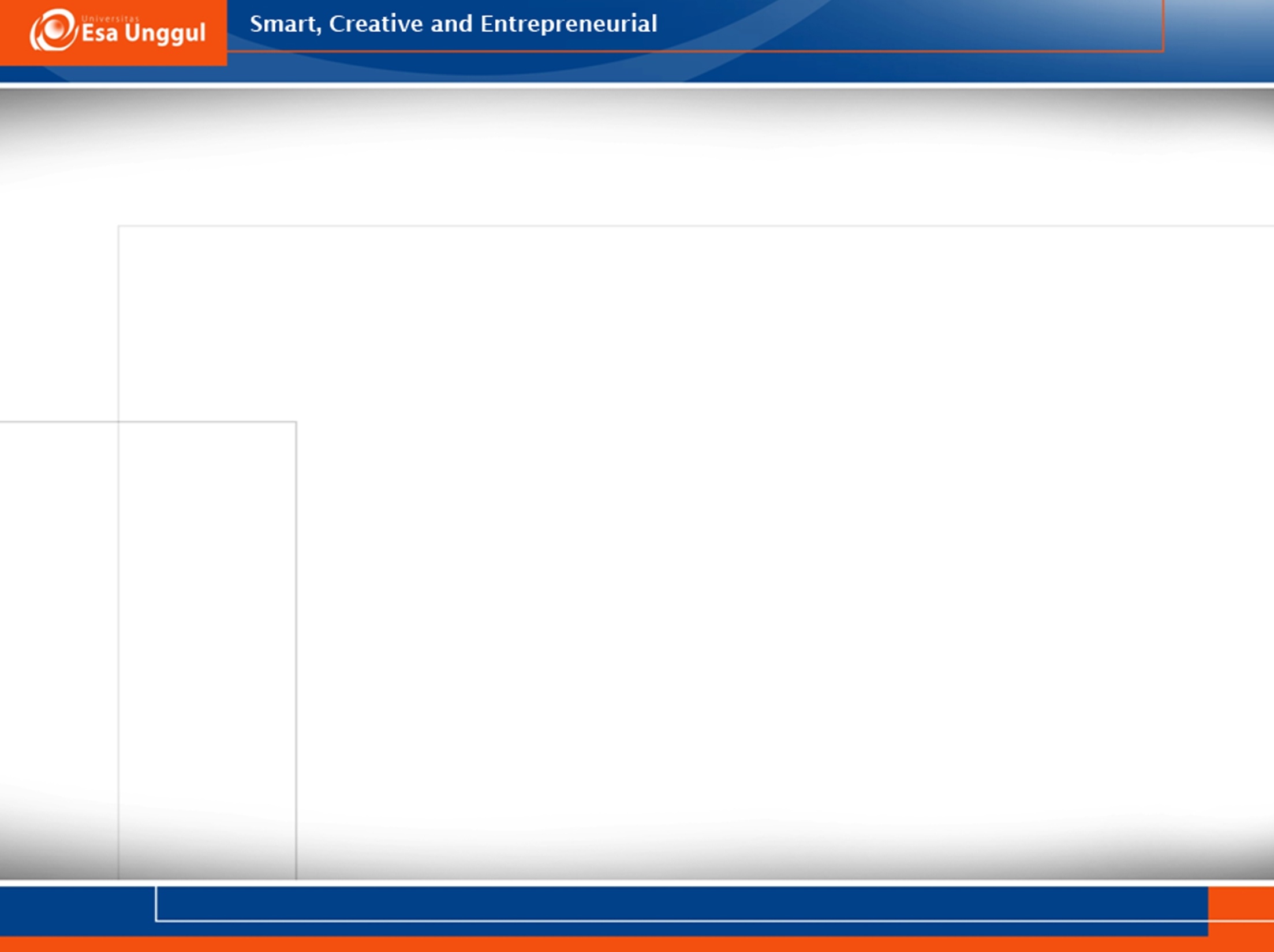 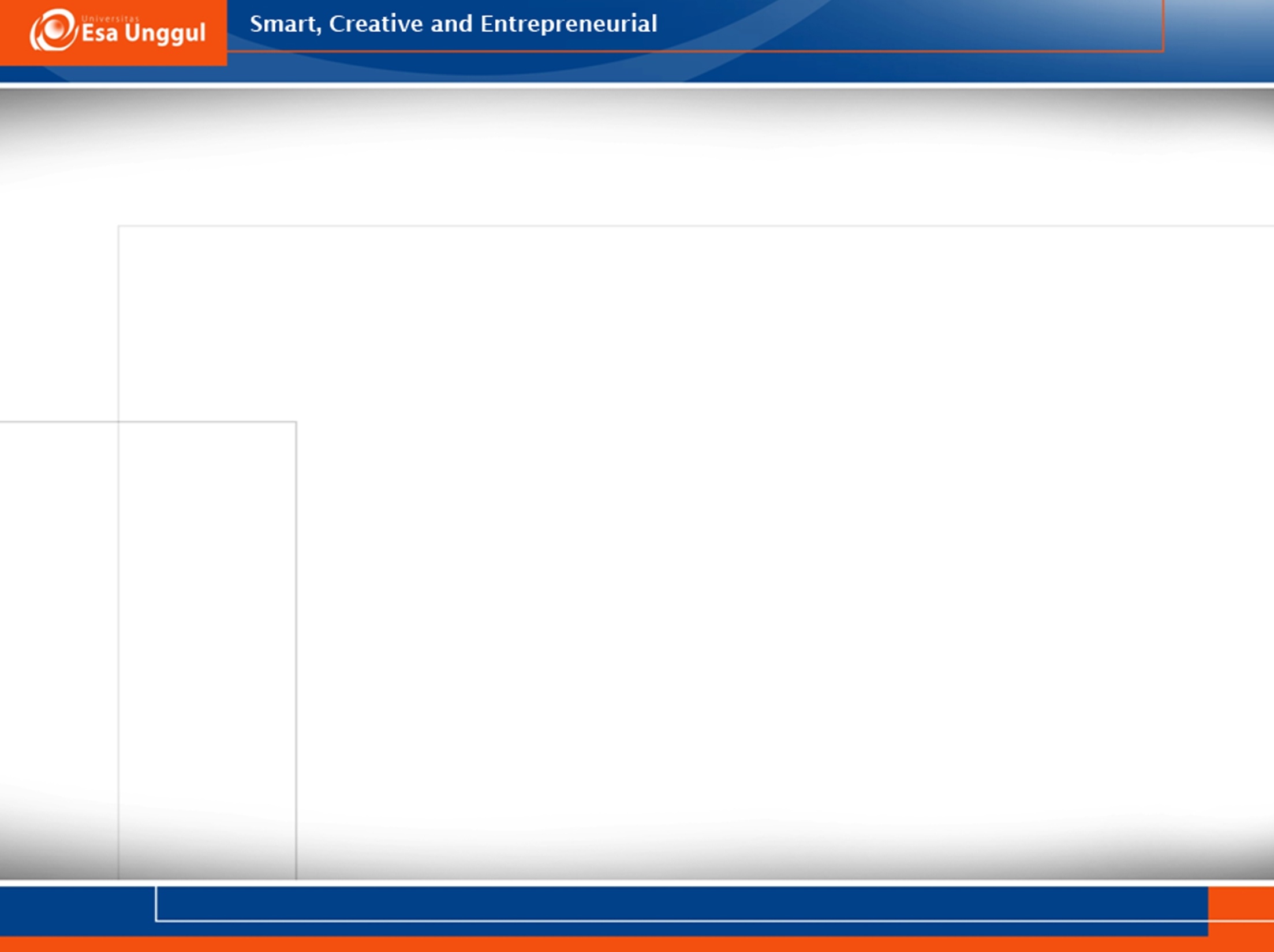 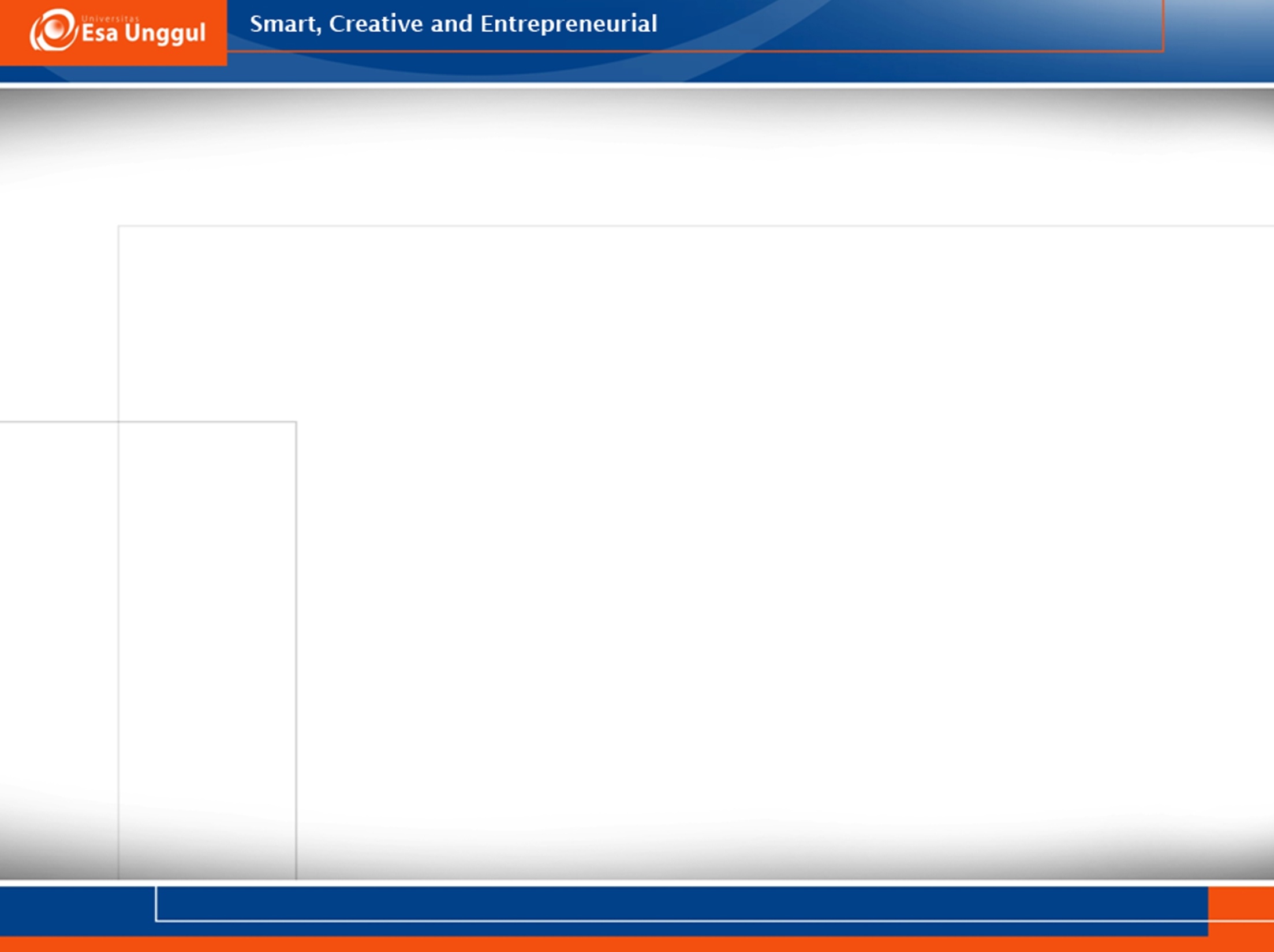 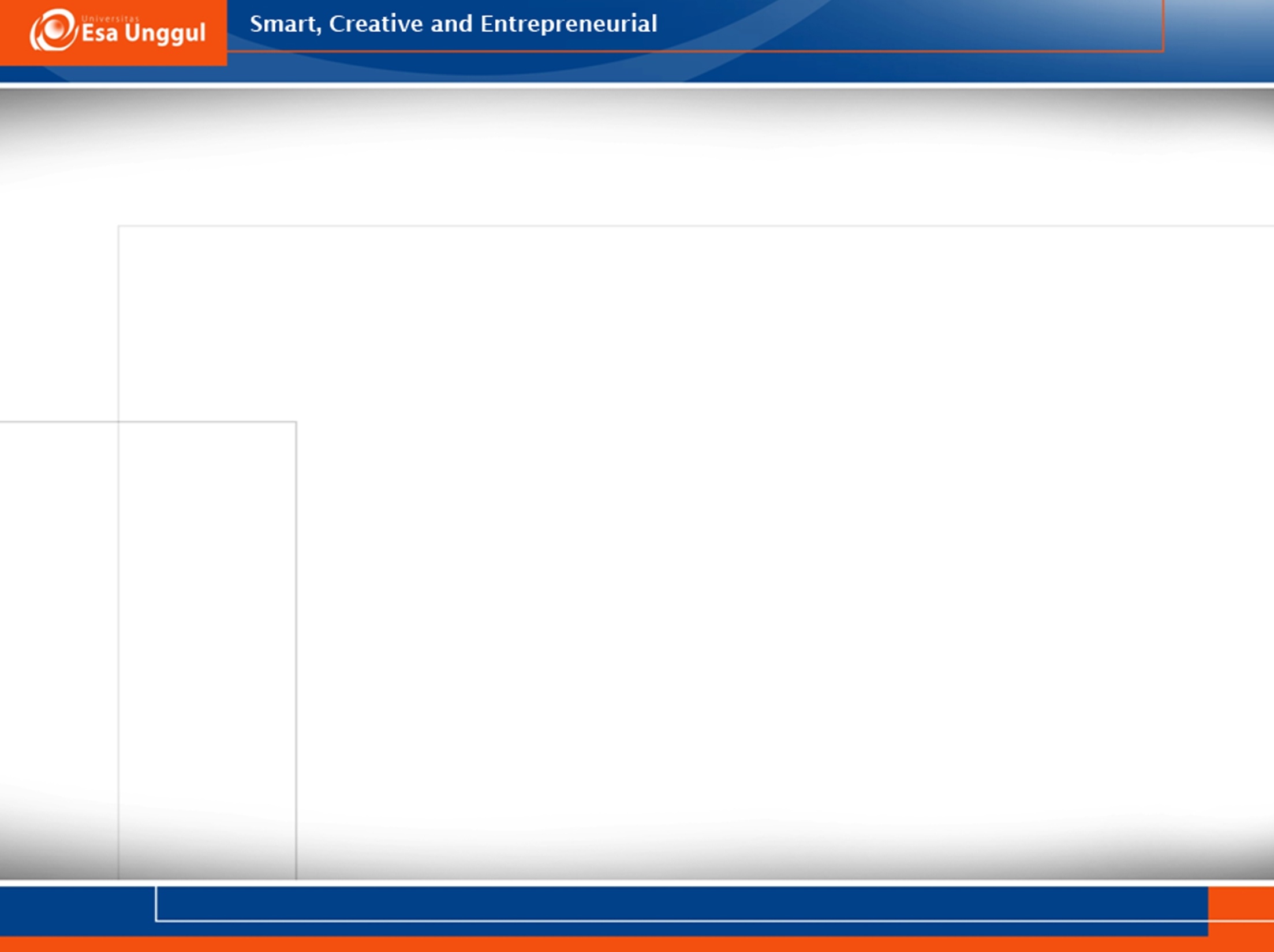 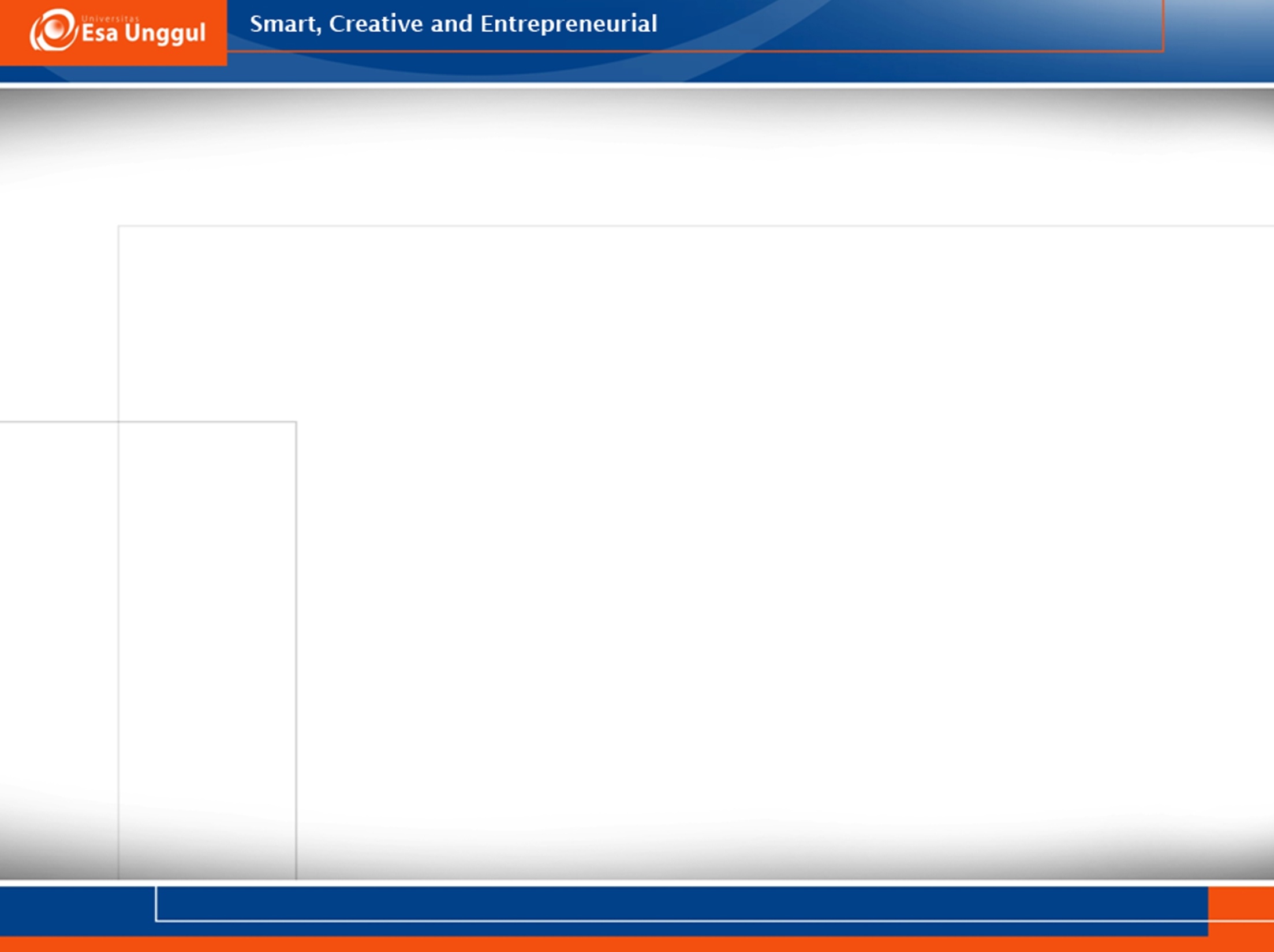 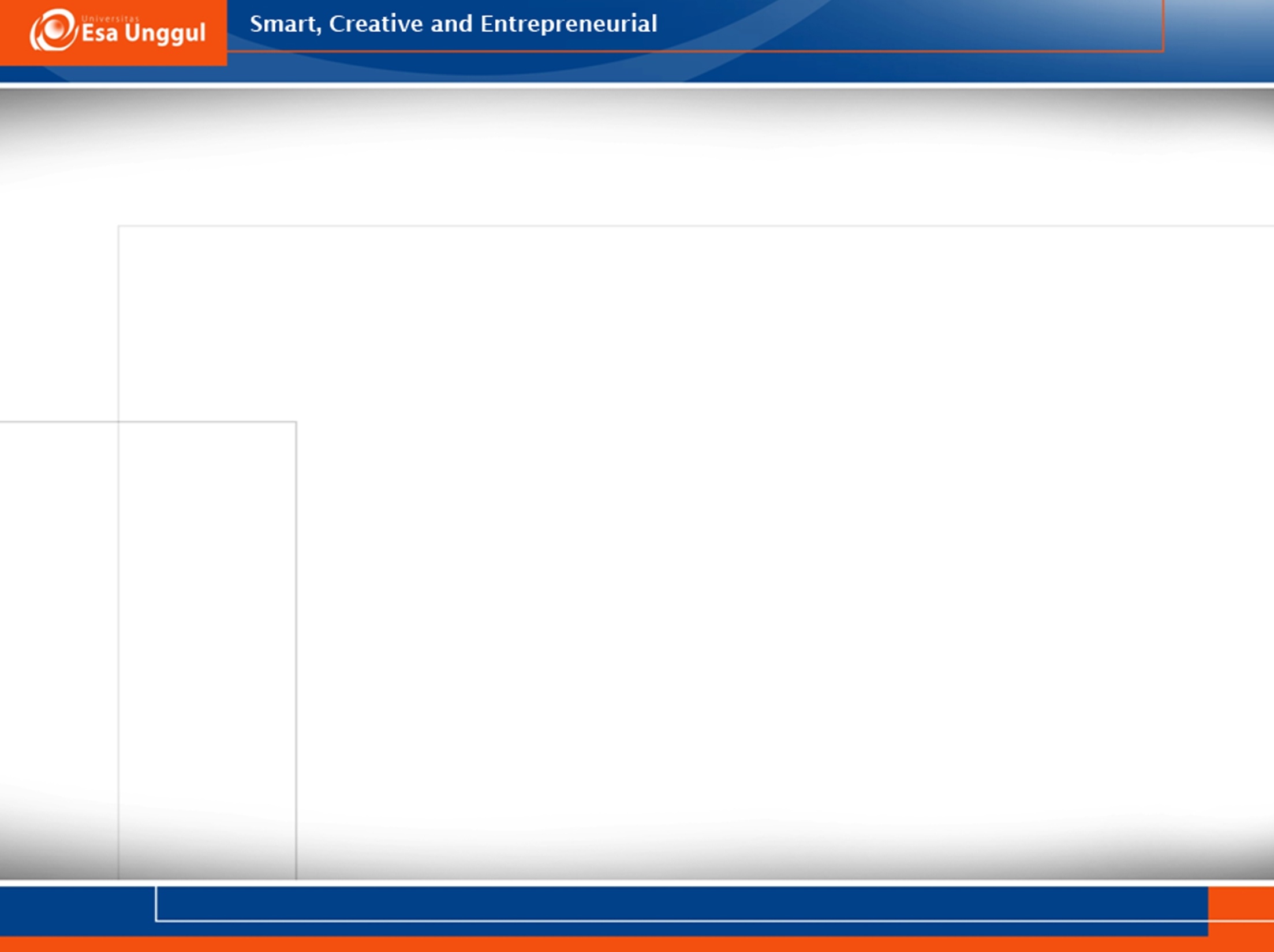 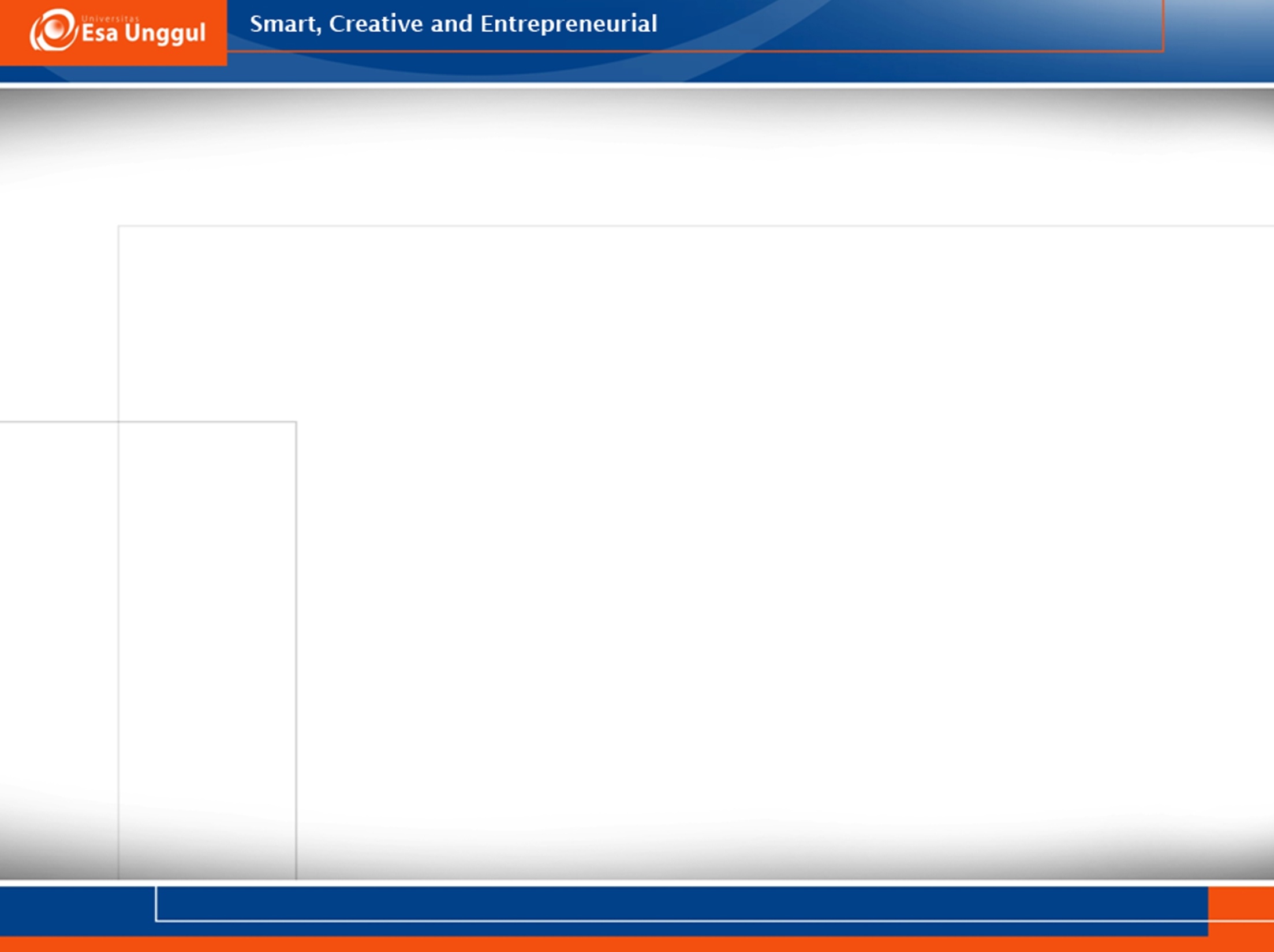 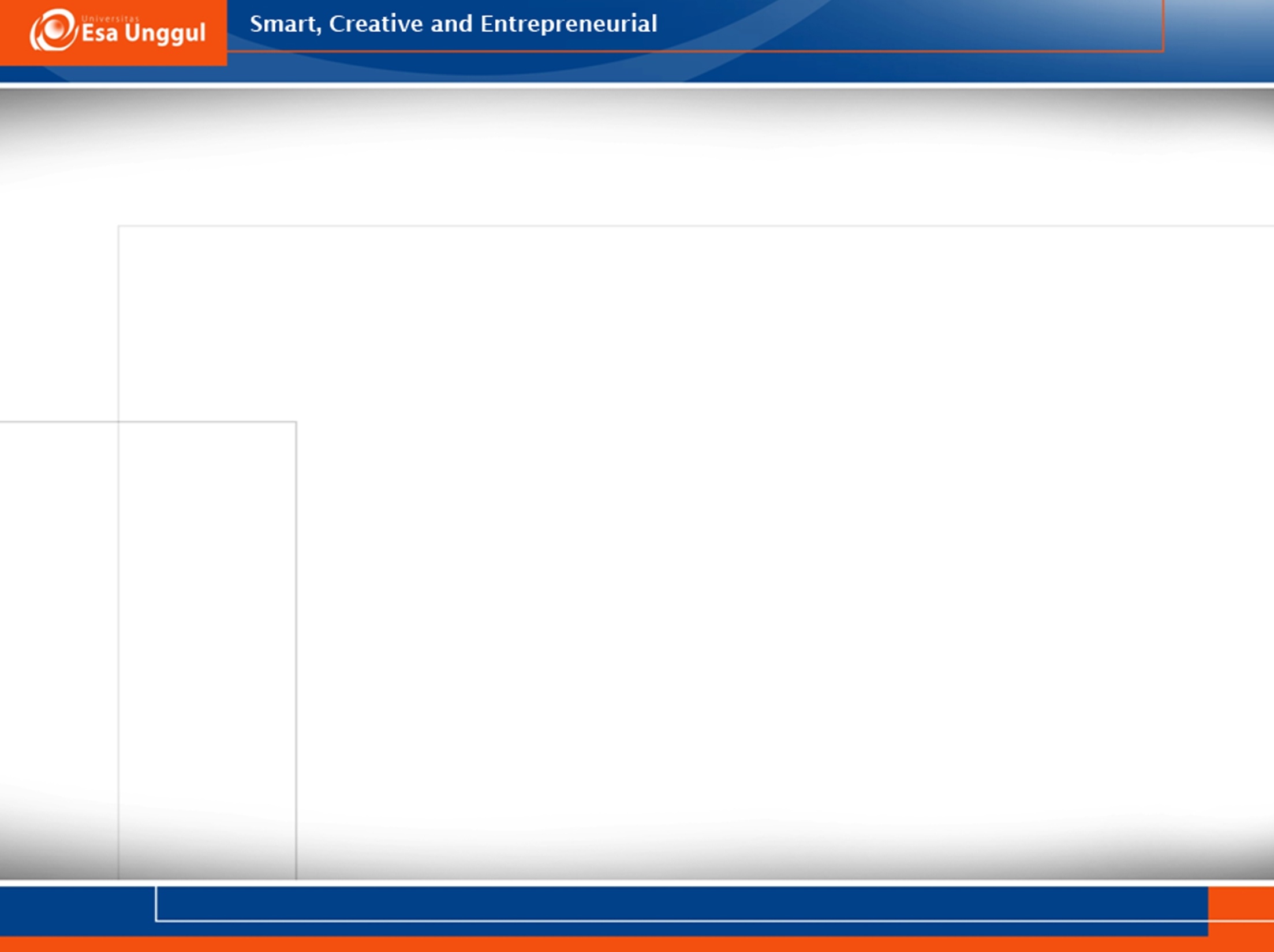 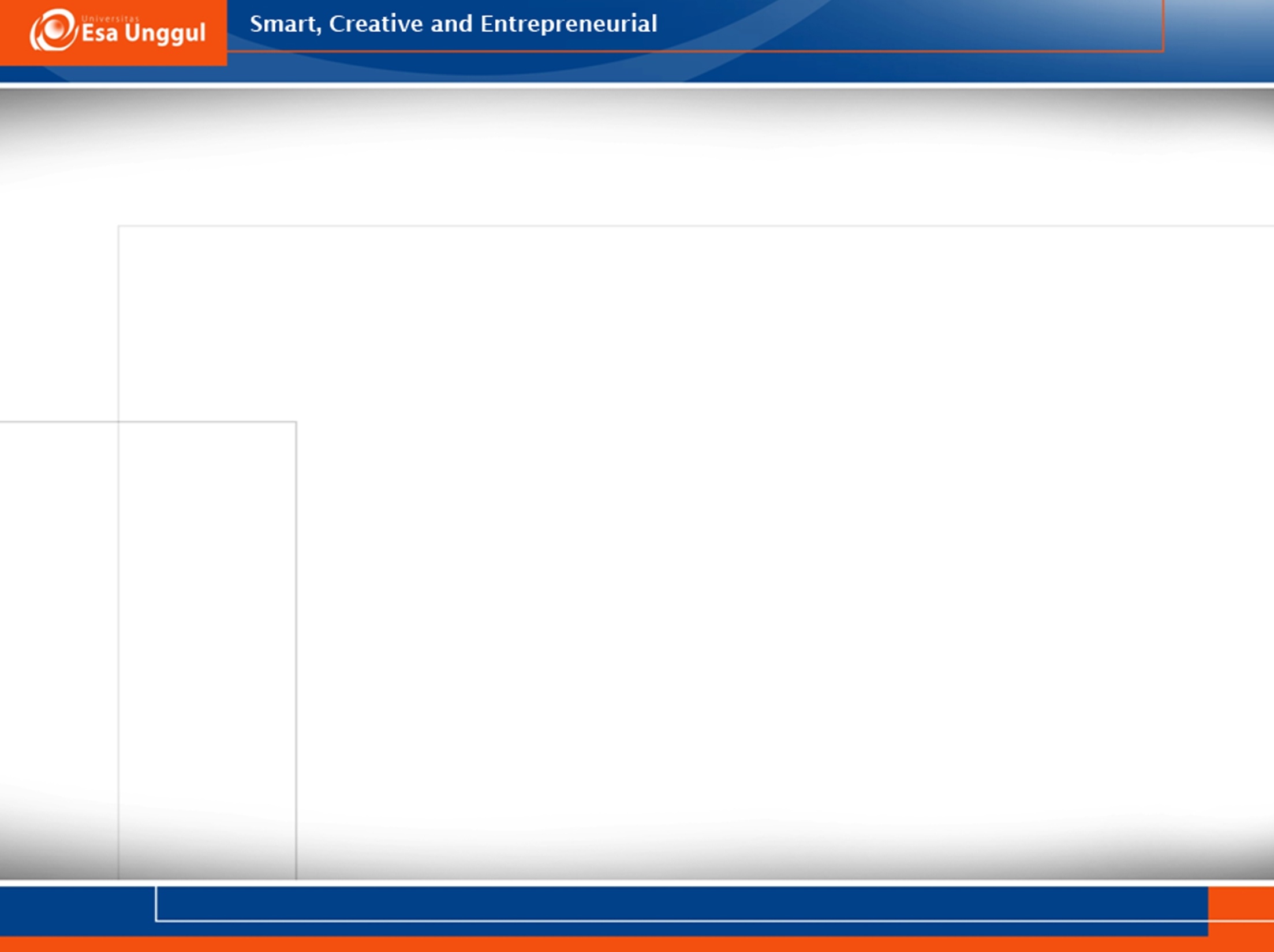 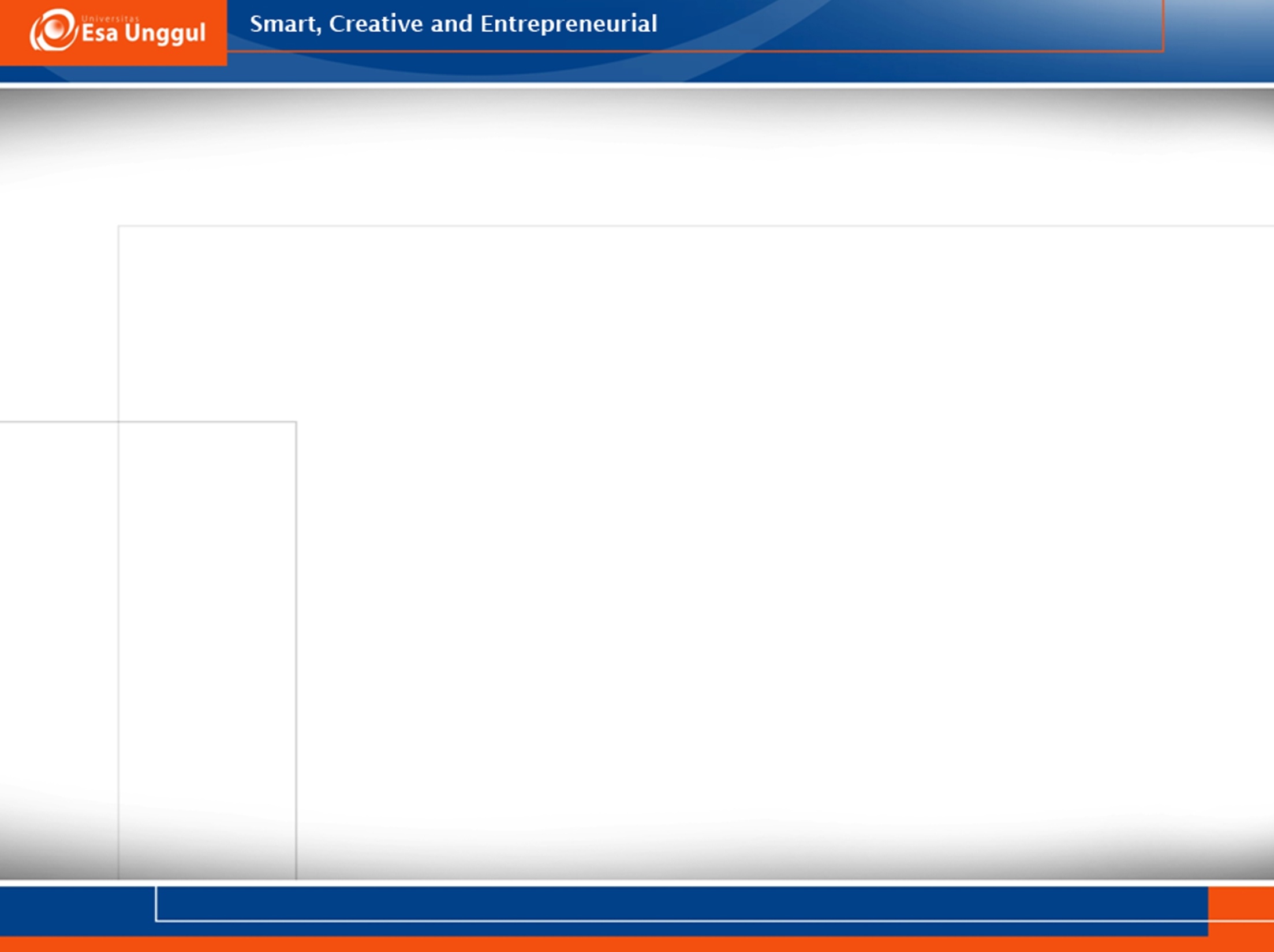 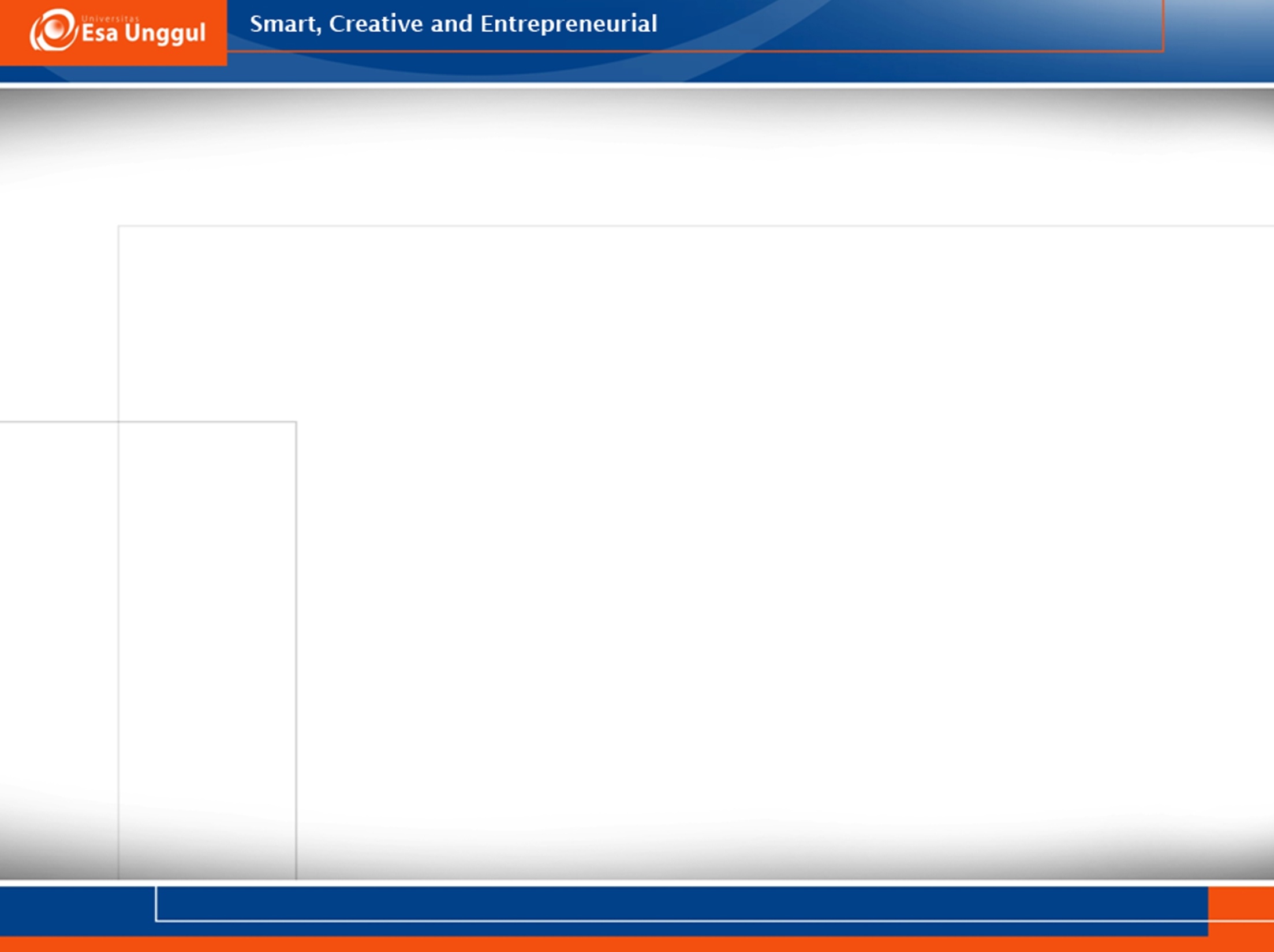 REFRENCES